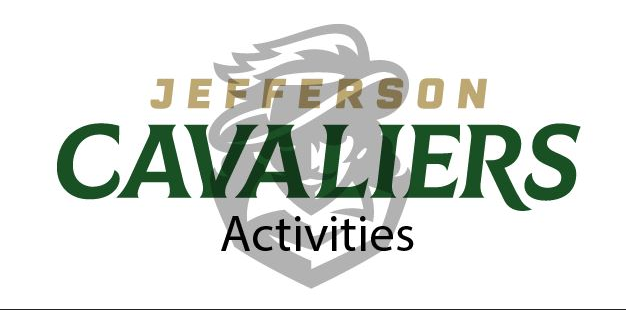 Jefferson High School Booster Club Meeting 2/13/23
JHS Booster Club Mission Statement
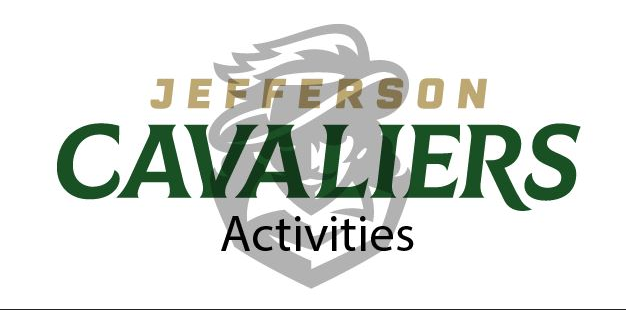 “The Jefferson High School Booster Club is committed to inclusive, courageous student activities that compete for excellence in lifelong learning.  The JHS Booster Club supports student activities through funding resources, school pride and community spirit and support.”
JHS Booster Club Agenda
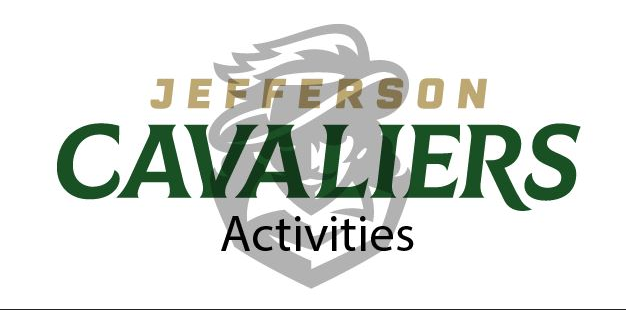 February Agenda
Coach/Director Updates
Shane Macklin
Tim Reck – Boys BB
Fundraisers
Cake Wars
Financials
Miscellaneous Updates
Presidents Bowl
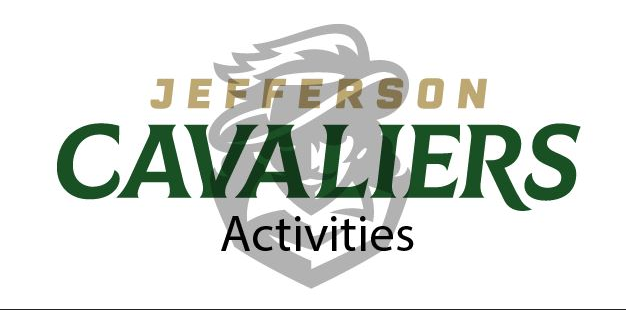 Updates from Coaches/Directors
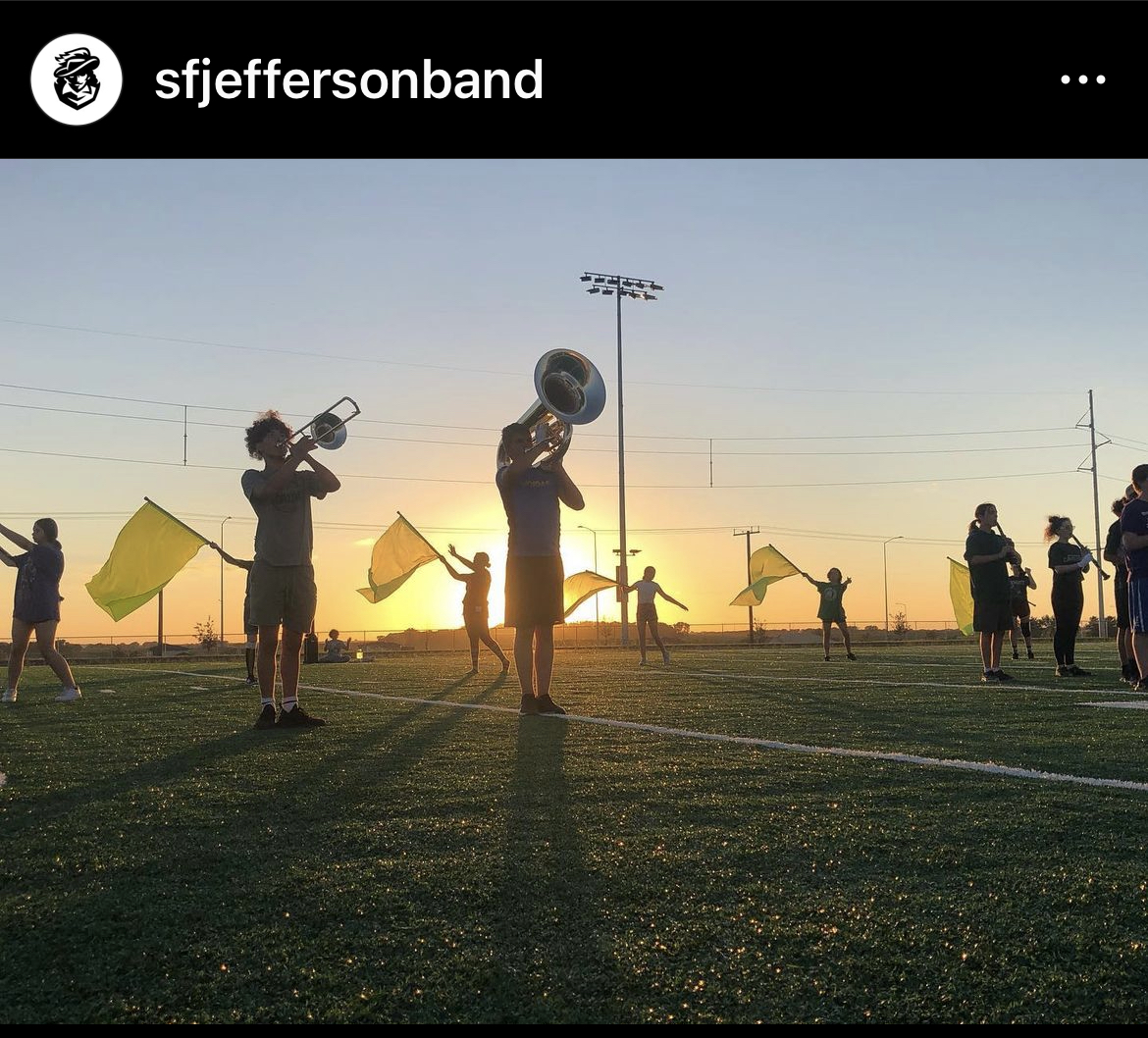 Shane Macklin - Band
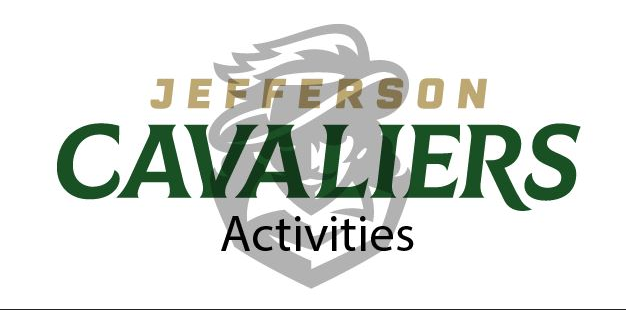 Updates from Coaches/Directors
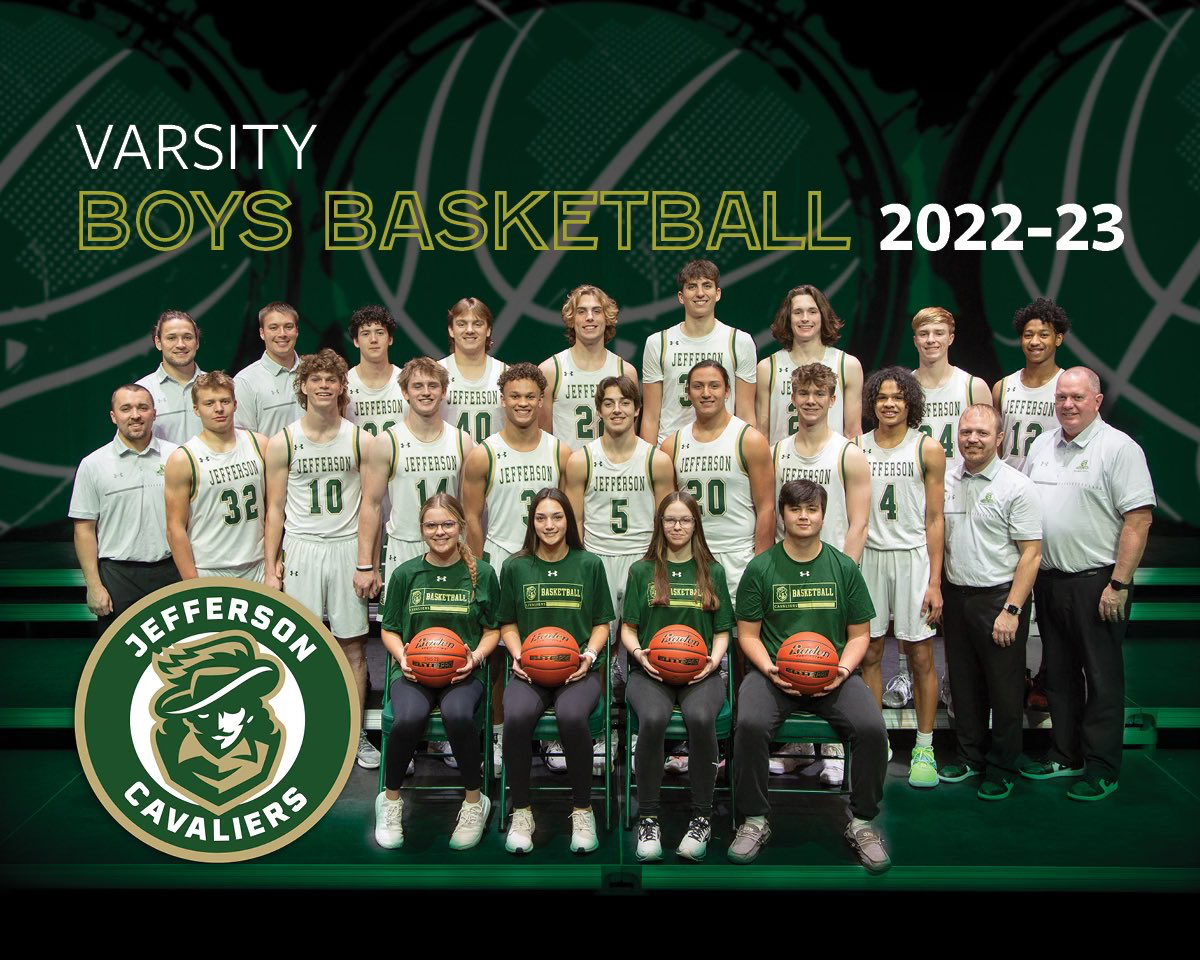 Tim Reck – Boys Basketball
JHS Booster Club Financials
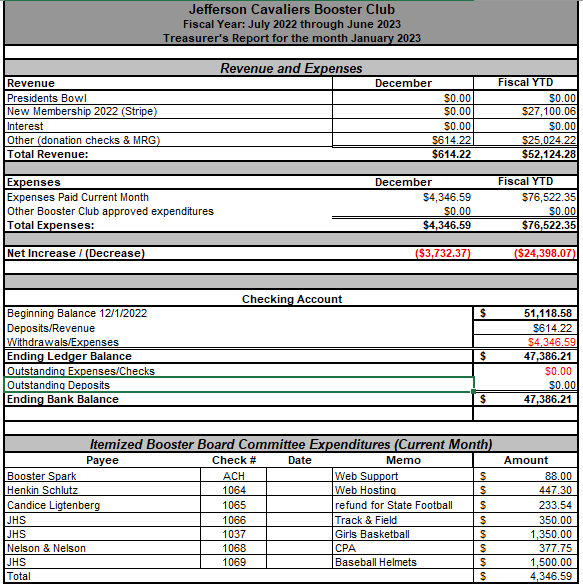 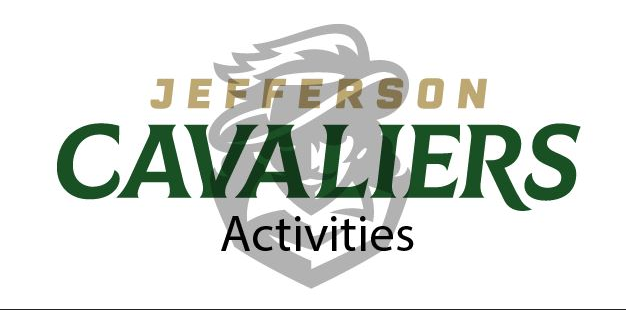 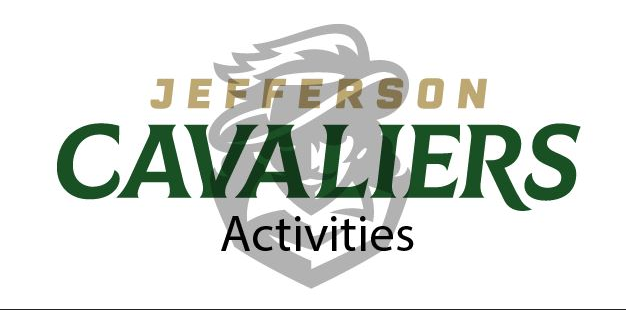